Лесные млекопитающие родного края (Ярославской области)виртуальная экскурсия
Урок для учащихся 7- х классов.
Презентация подготовлена 
учителем биологии МОУ СШ № 10,
Околодковой Л.А.
Лес – как среда обитания
Лес выполняет средообразующую функцию: создает благоприятную для жизни экологическую среду, влияет на климат, предотвращает (или ослабляет) разрушение почв, до минимума сводит вынос минеральных веществ из почвы и очищает стоковые воды от твердых примесей, предотвращает загрязнение атмосферы. 
В процессе фотосинтеза и дыхания в лесу совершается активный круговорот углекислоты и кислорода; выделенный промышленными предприятиями углекислый газ используется растениями и в силу этого его содержание в атмосфере в значительной мере.
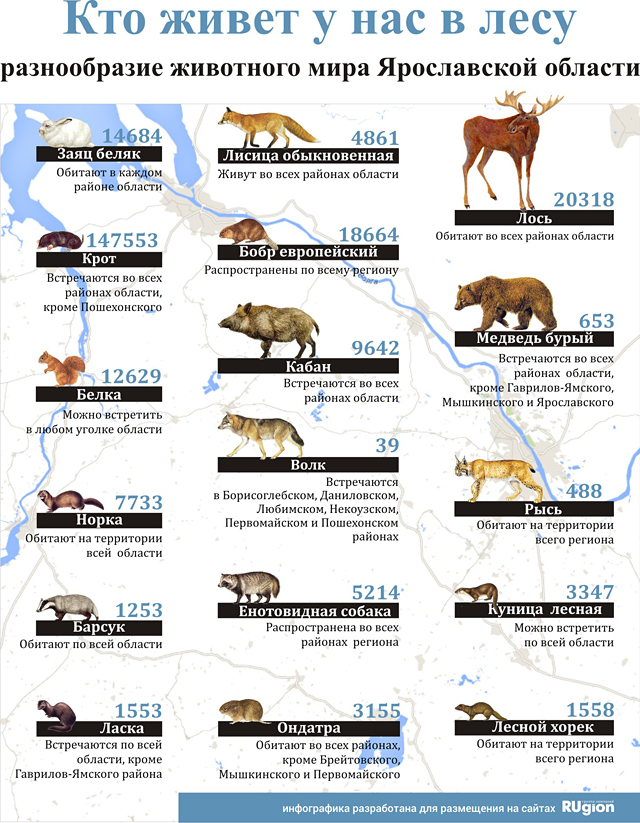 Медведь бурый
Для медведя характерна высокая холка, массивная голова, не большие уши и глаза. Хвост длиной от 6,5 до 21 сантиметра. Лапы массивные и сильные, вооруженные мощными, невтяжными когтями. Стопы ног пятипалые и сравнительно широкие. Бурые медведи, обитающие на европейской части нашей территории, вырастают до полутора-двух метров в высоту, при среднем весе порядка 200 кг. В природной среде бурые медведи живут не более тридцати лет. В искусственных условиях бурые медведи живут до 50 лет, а то и старше. Считается, что бурые медведи, хотя и являются хищниками, они всеядные. При этом основу рациона питания представляют пищевые объекты растительного происхождения. Поэтому они питаются всем, что могут найти на своей территории: ягоды, орехи, желуди, корни, клубни, а также стебли различных растений. Кроме этого, медведи употребляют в пищу насекомых, в виде муравьев, червей, ящериц, лягушек, полевых и лесных грызунов.
Лесной волк
Волк — одно из самых крупных современных животных в своём семействе: длина его тела может достигать 160 см, длина хвоста — до 52 см, высота в холке — до 90 см; масса тела может доходить до 90—100 кг. 
По общему виду волк напоминает крупную остроухую собаку. Ноги высокие, сильные; лапа крупнее и более вытянута. Основу питания волков составляют копытные животные:  — лоси, олени, косули, кабаны. Нападают волки и на домашних животных (овец, коров, лошадей), в том числе на собак. Одиночные волки ловят, и более мелкую добычу: зайцев, сусликов, мышевидных грызунов. Летом могут съесть кладку яиц, птенцов, водоплавающих и иных птиц.   При необходимости волк развивает скорость до 55—60 км/ч и способен делать переходы до 60—80 км за ночь. А разгоняется до галопа за несколько секунд, преодолевая 4 метра, после чего уже несётся во всю прыть.
Нападая на стадо, волки часто режут несколько животных. Несъеденное мясо волки оставляют про запас. Живут 6-8 лет.
Лисица обыкновенная
Лиса имеет стройное тело, вытянутую морду, острые уши, длинный пушистый хвост, невтяжные когти и короткие лапы. Благодаря ушам в форме раковин-локаторов лиса обладает острым слухом и способна улавливать любые звуковые колебания. Длина хвоста обыкновенной лисицы достигает 40-60 сантиметров, что составляет 40% от длины всего тела. Вес в среднем до 10 килограмм.
Окрас– ярко-рыжая спина, белый живот и темные лапы. С февраля и до середины лета лисицы линяют, меняя мех на летний. 
Лисы живут парами, иногда — целыми семьями. помимо грызунов и прочих животных она также может есть некоторых насекомых и даже ягоды. Основным кормом для лисиц являются мелкие грызуны и зайцы. 
Брачный период у лис наступает в конце зимы, когда самка отправляется на поиски достойного самца. В это время можно наблюдать интересное зрелище: несколько самцов сцепились в ожесточенной борьбе, а самка спокойно сидит в стороне, дожидаясь победителя. Беременность у лисиц длится в среднем пятьдесят дней, лисята появляются в конце апреля – начале мая. Живут от 2 до 5 лет.
Европейский лось
Длина тела самца до 3 м, высота в холке до 2,3 м, длина хвоста 12—13 см; масса 360—600 кг. Самки меньше. Туловище и шея у него короткие, холка высокая, в виде горба. Ноги сильно вытянуты, поэтому, чтоб напиться, лось вынужденно заходит глубоко в воду или становится на запястья .
 Голова крупная, горбоносая, с нависающей мясистой верхней губой. Под горлом мягкий кожистый вырост («серьга»), достигающий 25-40 см.
 Шерсть грубая, буровато-серая; ноги светло-серые, почти белые. 
Копыта на передних ногах заострены, что позволяет лосю использовать их как оружие в стычках с хищниками вроде волков или медведей (но не в брачных поединках с соперниками, чтобы не нанести им увечий). Всего одного удара таким копытом достаточно для того, чтоб пробить врагу череп или распороть живот.
У самцов огромные лопатообразные рога; их размах достигает 180 см, масса — 20-30 кг. Рога лось сбрасывает ежегодно в ноябре — декабре и ходит без них до апреля — мая. Самки безрогие.  достаточным количеством съедобных растений (например, прудовых трав, молодых деревьев и кустарников. Живет 20-25 лет.
Европейская норка
Мелкое животное с гибким вытянутым телом, короткими конечностями, сравнительно коротким непушистым хвостом. 
Длина тела 28—43 см, вес 550—800 г, длина хвоста 12—19 см. 
Мех короткий, густой, плотный, с очень густой подпушью, которая не намокает даже при длительном пребывании в воде.
Морда узкая, уплощенная сверху, уши маленькие, округлые, почти не выступают из меха, пальцы соединены ярко выраженной перепонкой.
 Окраска меха одноцветная, от рыжевато-бурой до темно-коричневой, более светлая на нижней стороне тела и более темная на конечностях и хвосте. 
Питается практически всеми мелкими животными, встречающимися в водоемах или вблизи них. Основу рациона составляют мышевидные грызуны (водяная крыса), рыба (окунь, пескарь, линь, щурята, кумжа), земноводные (лягушки, их икра и головастики), раки, водные насекомые и моллюски. Продолжительность жизни 10 лет.
Лесная мышовка
Мелкий, длиннохвостый зверёк, похожий на мышь с крупными ушами. Длина её тела до 7,6 см, хвост длиннее туловища — до 10,6 см; вес до 9 г. Окраска тела сверху и с боков желтовато- или рыжевато-коричневая с примесью чёрных волос; брюшко сероватое. По спине вдоль хребта проходит тёмная полоска.  Они способны передвигаться короткими прыжками. В лесах устраивают жилища в высоких гнилых пнях (обычно осиновых или берёзовых). Питается в основном муравьями, их личинками, а также личинками жуков. В рацион входит и растительная пища (семена древесных пород, ягоды). В поисках пищи мышовка выгрызает ходы в древесине, умело лазает по траве и кустам, помогая себе полуцепким хвостом. Охотятся на неё в основном мелкие куньи; она является природным носителем клещевого энцефалита. Размножаются один раз в год, в конце мая — начале июня. Беременность длится до 30 дней; в выводке 2—8 детёнышей.
Продолжительность жизни лесной мышовки в неволе 2,5—3 года.
Кабан (вепрь)
Щетина чёрно-бурого цвета с примесью желтоватого, морда, хвост, нижняя часть ног и копыта — чёрные. У него большая клиновидная голова с длинными широкими ушами, маленькими глазами и мощным выдающимся вперёд рылом с пятачком, хорошо приспособленным для рытья. 
Хвост прямой, длиной 20—25 см, с кистью волос на конце. 
Длина тела до 175 см, высота в холке до 1 м. Вес взрослого кабана обычно не превышает 100 кг, хотя может достигать 150—200 . Самки меньше: высота в холке до 90 см, вес в пределах 60—180 кг. Кабан способен развивать скорость до 40 км/ч. Кабаны — хорошие пловцы. Корма кабана : подземные части растений (корневища, корни, клубни и луковицы); орехи, плоды, ягоды и семена; вегетативные надземные части растений; животные корма (дождевые черви, насекомые и их личинки, моллюски, рыба, птица, грызуны, лягушки, падаль
Длительность жизни животного может достигать 14 лет в природе и 20 лет в неволе.
Ёж обыкновенный
Длина его тела составляет 20—30 см, хвоста — около 3 см, масса тела — 700—800 г. Уши относительно небольшие (обычно меньше 3,5 см). Морда вытянутая. Нос у животного острый и постоянно влажный. На верхней челюсти у ежей 20 мелких острых зубов, а на нижней — 16. 
Голова относительно крупная, клинообразная, с удлинённым лицевым отделом. На лапах по 5 пальцев с острыми когтями.  Иглы у обыкновенного ежа короткие, не более 3 см. 
День ежи проводят в гнезде или других укрытиях.
Гнёзда строят в кустах, ямах, пещерах, заброшенных норах грызунов или в корнях деревьев. При помощи длинных средних пальцев на ногах ежи ухаживают за своими колючками.
 Это всеядное животное. Основу его питания составляют взрослые насекомые, гусеницы, слизни, дождевые черви, мыши. Жертвами ежа иногда становятся оцепеневшие рептилии и амфибии. Из растений может поедать ягоды и фрукты, ежи обычно не едят змей После зимней спячки у ежей начинается брачный период. Между самцами часто происходят драки из-за самок. Самцы кусают друг друга за ноги, морду, толкаются, используют в бою свои иглы. Во время драки ежи громко сопят и фыркают.  Как правило, за год самка приносит только один выводок. Беременность длится 49 дней. В помёте обычно 3—8 (чаще всего 4) детёнышей. В природе эти животные живут 3—5 лет, в неволе могут доживать до 8—10 лет.
Заяц беляк
Длина тела взрослых животных от 44 до 65 см, масса тела 1,6—4,5 кг.  Уши длинные (7,5—10 см), хвост обычно сплошь белый, относительно короткий и округлый, длиной 5—10,8 см. Лапы сравнительно широкие; ступни, включая подушечки пальцев, покрыты густой щёткой волос.
 Зимой беляк чисто белый, за исключением чёрных кончиков ушей; окраска летнего меха от рыжевато-серой до серой с бурой струйчатостью.
 Голова окрашена несколько темнее спины, бока светлее, брюхо белое. 
Беляк — растительноядное животное, весной и летом он кормится зелёными частями растений; в различных частях ареала отдавая предпочтение клеверу, одуванчику, мышиному горошку, осокам, злакам. Охотно кормится овсом и клевером на полях. В большом количестве поедает побеги и плоды черники. Местами поедает хвощи и грибы (осенний труфель), который выкапывает из земли. 
Беляки живут в природе до 7—17 лет, хотя подавляющее большинство не доживает и до 5 лет.
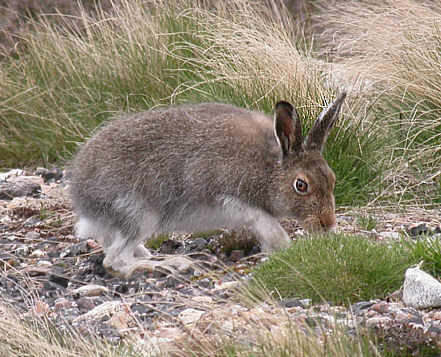 Задание для самостоятельного выполнения по результатам виртуальной экскурсии
Задания:
Распределите животных данной презентации по продолжительности жизни, начиная с наименьшей.
Распределите животных данной презентации по размерам тела, начиная с наименьшей.
Заполните таблицу по каждому животному
.
Задания должны быть выполнены до 03.04.2020 и отправлены на почту Околодковой Л.А. или в РИД.

Дополнительное задание:
По образцу данной презентации подготовьте подобную информацию о тех животных, изображенных на 3 слайде, информация о которых в данной презентации отсутствует.